2017 Ten County Survey of Elected Officials Emergency Awareness
Tuesday, August 08, 2017
58
Total Responses
Date Created: Tuesday, April 11, 2017
Complete Responses: 58
Q1: As an elected official, do you represent a municipality or a county?
Answered: 58    Skipped: 0
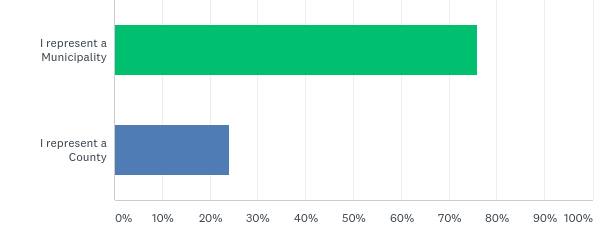 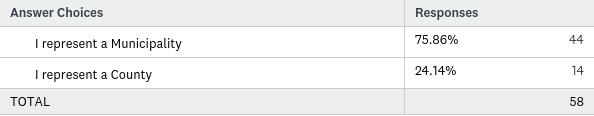 Q2: How long have you served in elected office including previous positions?
Answered: 58    Skipped: 0
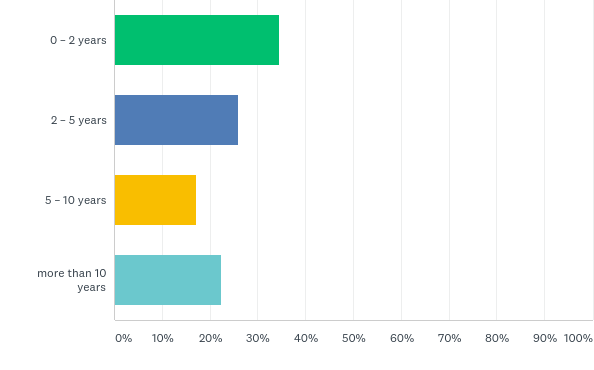 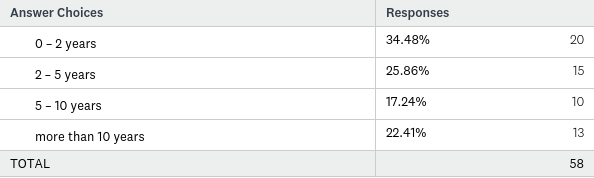 Q3: If your council or board receives periodic updates about Emergency Management planning, who provides those updates?
Answered: 58    Skipped: 0
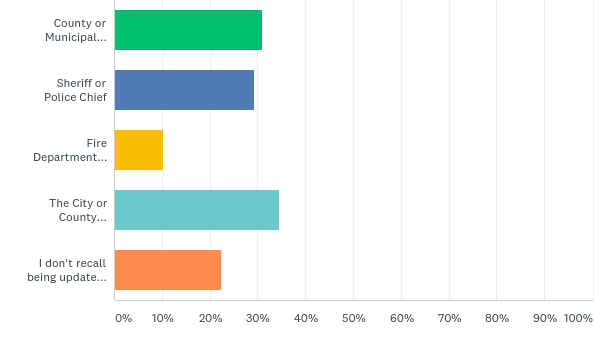 Q3: If your council or board receives periodic updates about Emergency Management planning, who provides those updates?
Answered: 58    Skipped: 0
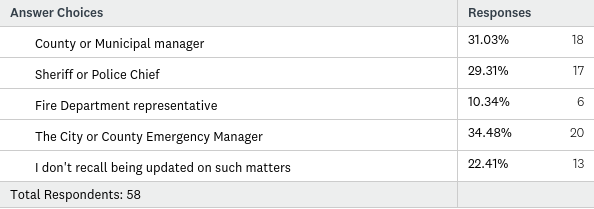 Q4: Have you participated in any of the following Pre-Disaster Hazard Mitigation Plan process elements? (check all that apply)
Answered: 38    Skipped: 20
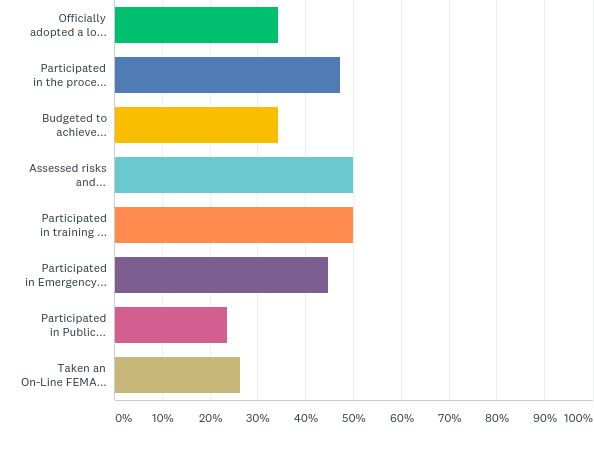 Q4: Have you participated in any of the following Pre-Disaster Hazard Mitigation Plan process elements? (check all that apply)
Answered: 38    Skipped: 20
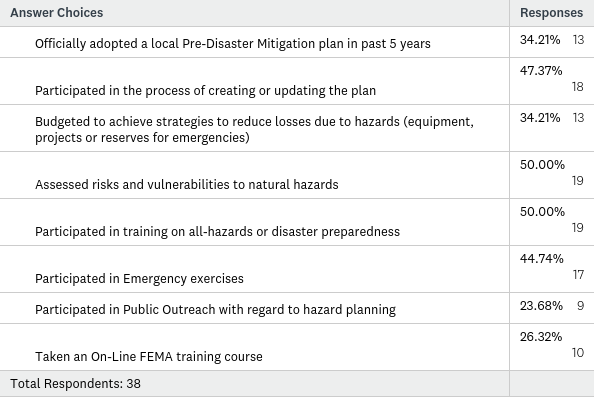 Q5: Do you know where your local Emergency Operations Center is located?
Answered: 57    Skipped: 1
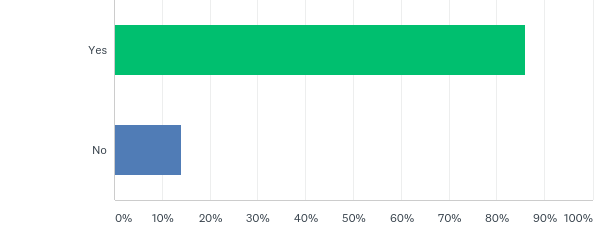 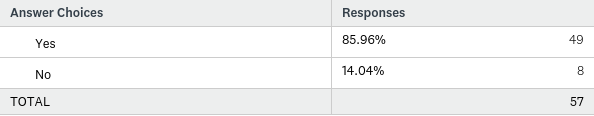 Q6: Do you have an identified functional role in case of an emergency?
Answered: 57    Skipped: 1
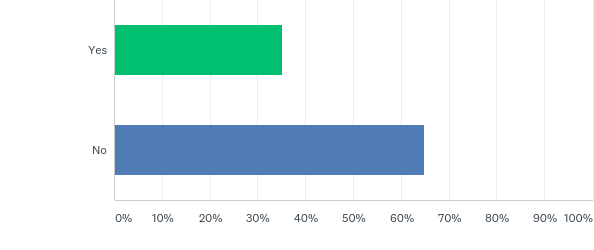 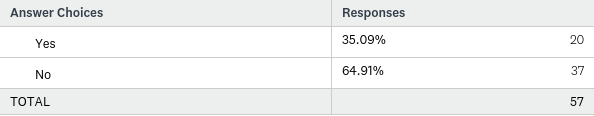 Answered: 53    Skipped: 5
Q7: Does your jurisdiction have a Continuity of Operations (COOP) plan delegating specific emergency authority and outlining the emergency functions for the organization and assignment of responsibilities for all departments during an emergency?
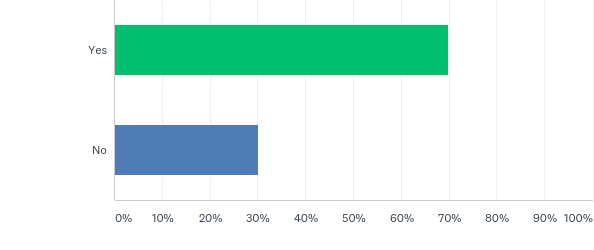 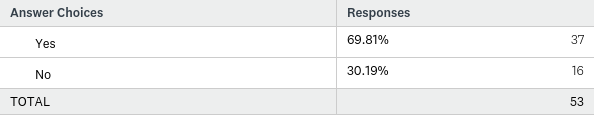 Q8: Rate your understanding of your own role as an elected official when it comes to Pre-Disaster preparedness?
Answered: 57    Skipped: 1
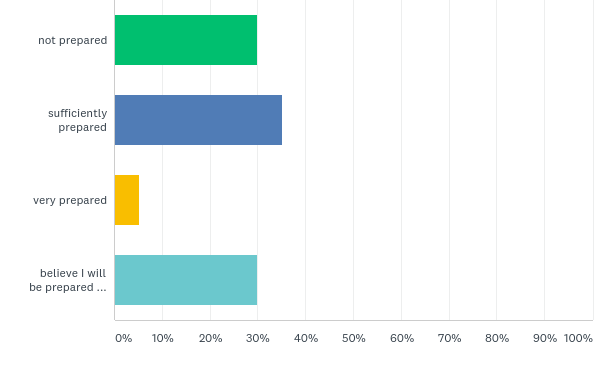 Answered: 57    Skipped: 1
Q8: Rate your understanding of your own role as an elected official when it comes to Pre-Disaster preparedness?
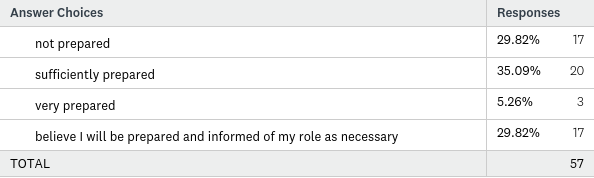 Q9: Rank your community’s overall preparedness
Answered: 56    Skipped: 2
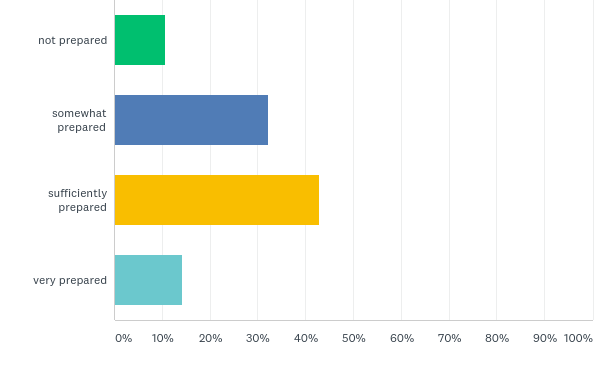 Q9: Rank your community’s overall preparedness
Answered: 56    Skipped: 2
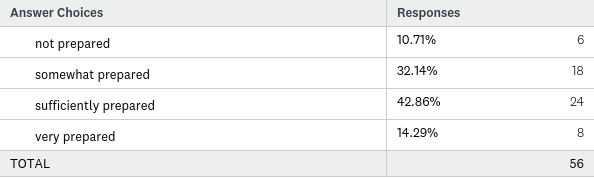 Answered: 57    Skipped: 1
Q11: Would you like to know more about your roles and responsibilities as an elected official with regard to natural hazard and disaster preparedness?
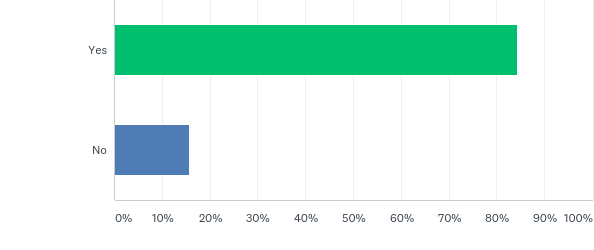 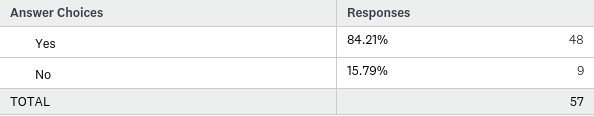